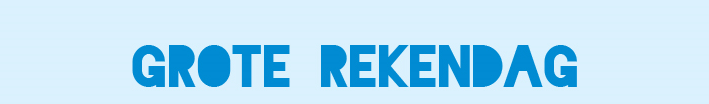 20 maart 2024
Groep 5 en 6
Mikken op 10
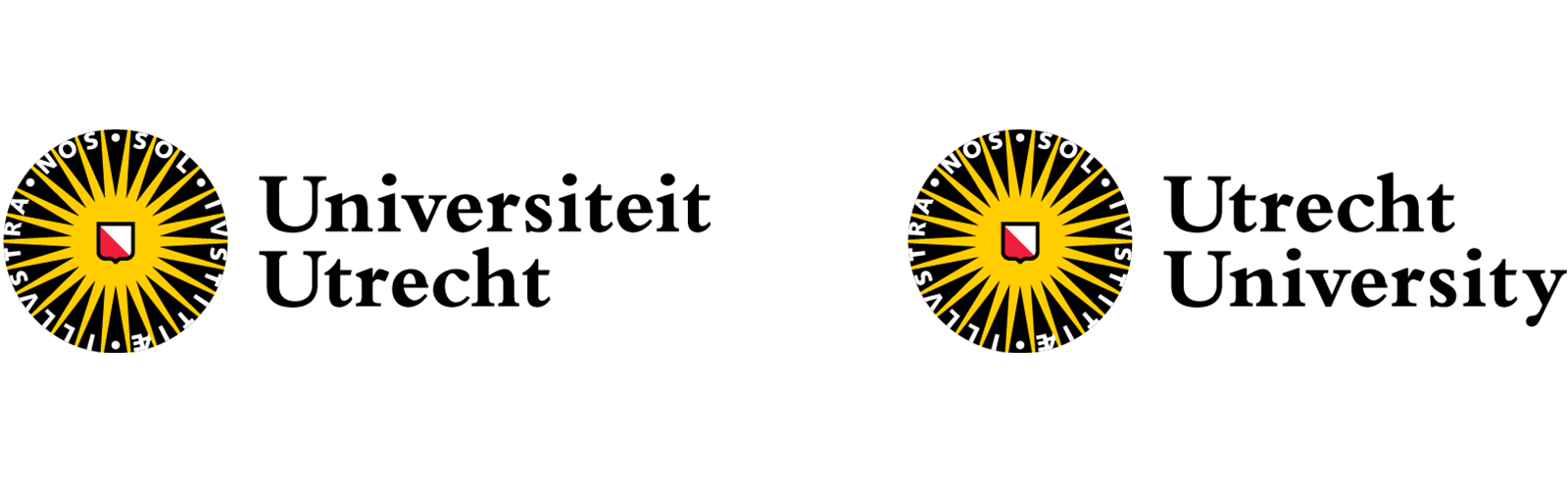 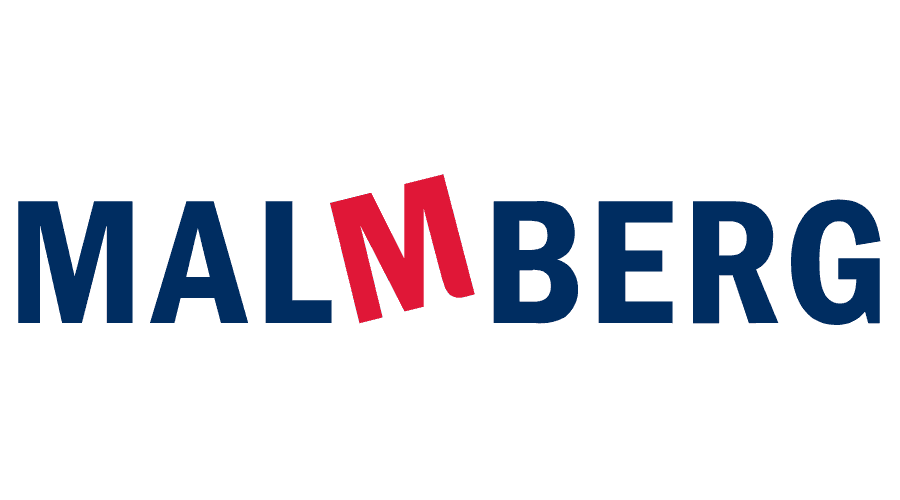 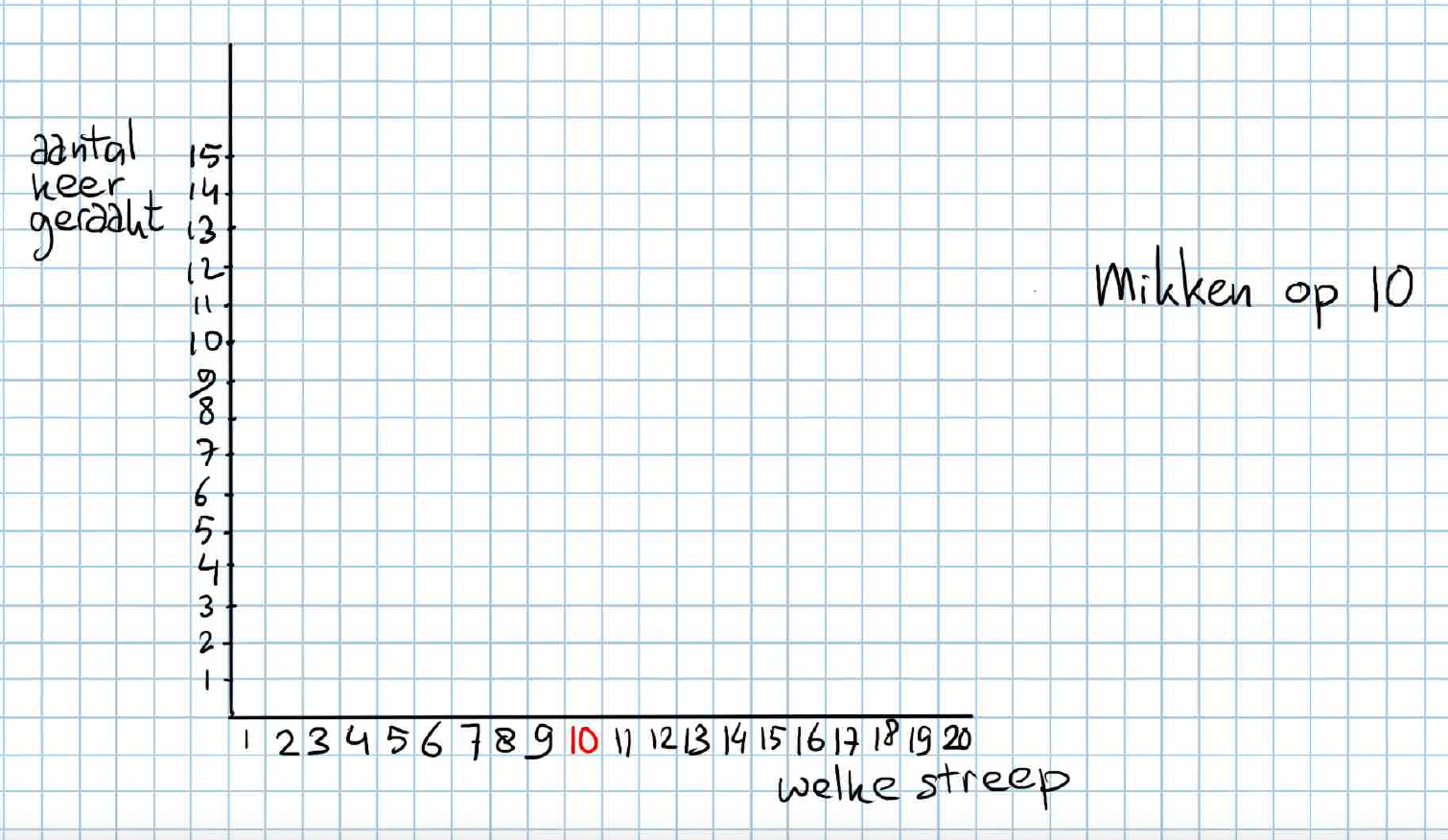 M1
M2
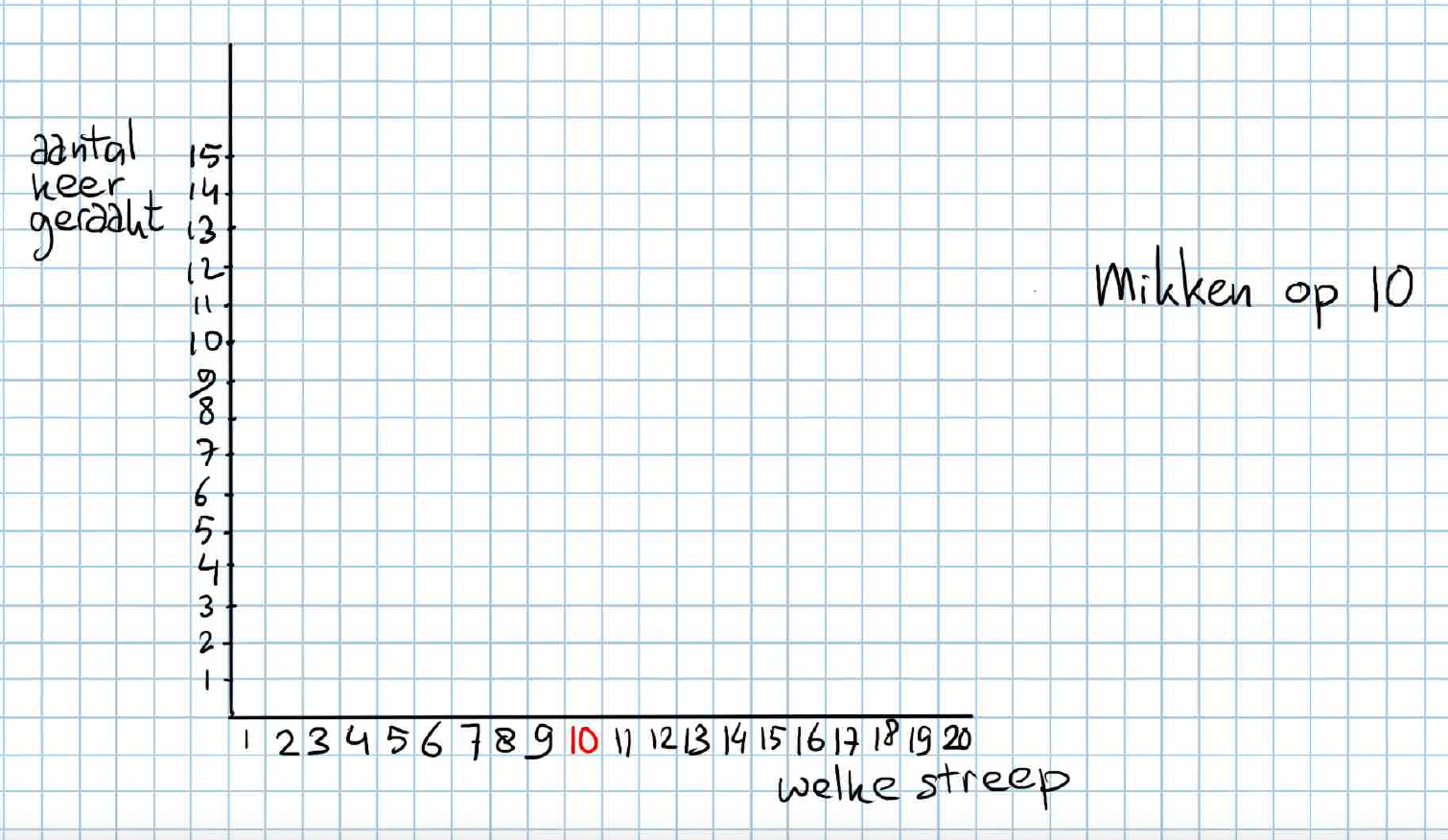 M3
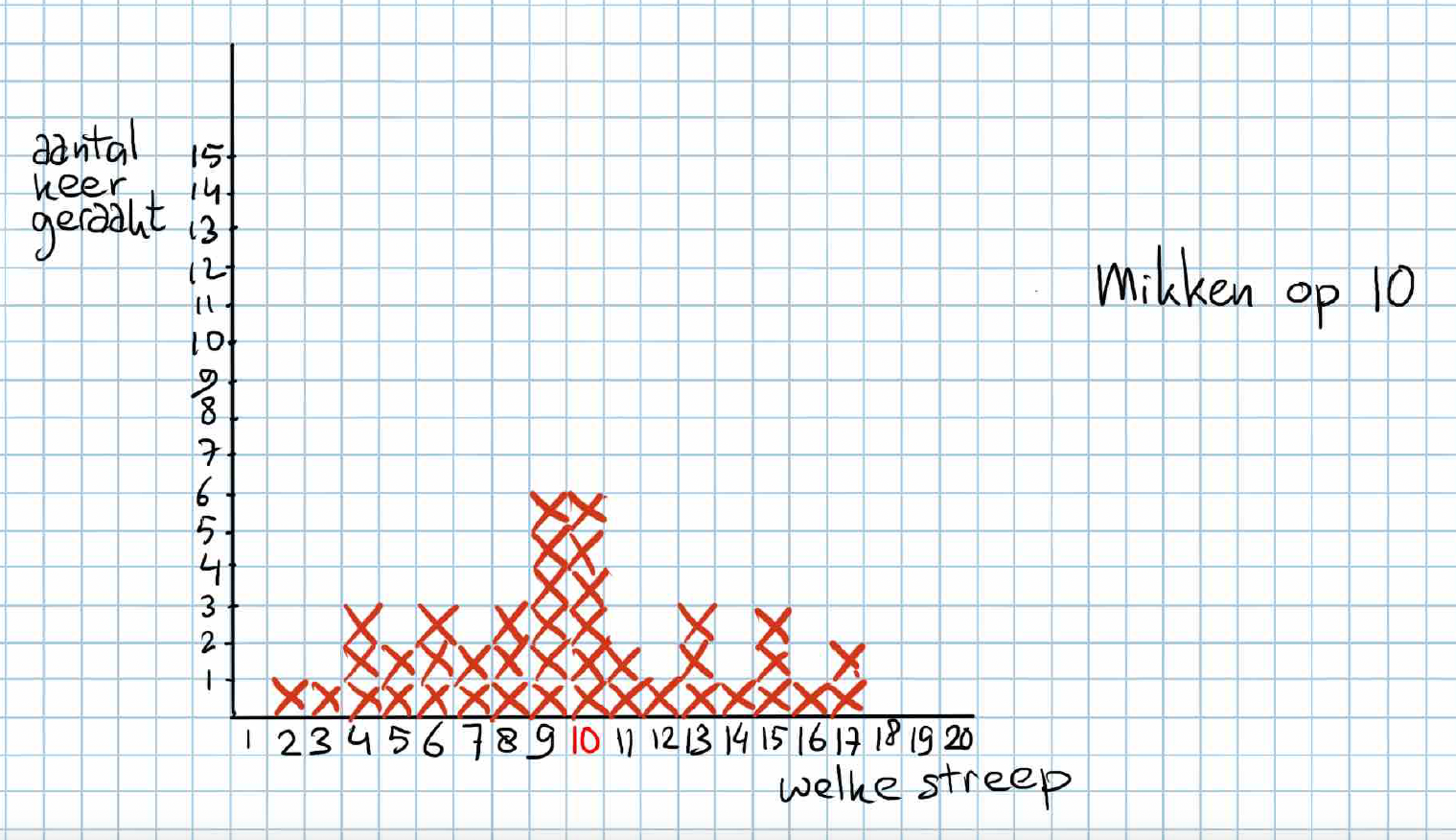